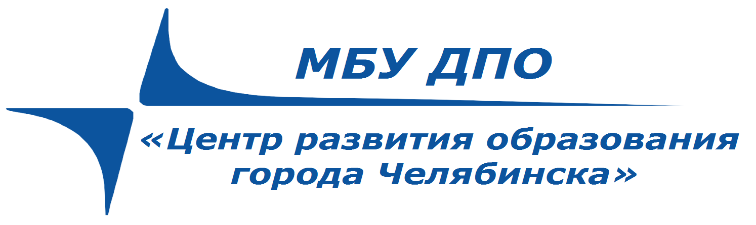 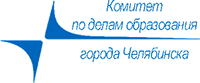 Единый методический деньгородского методического объединенияспециалистов специального и инклюзивного образования15 сентября 2022 г
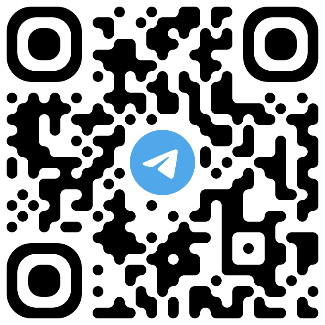 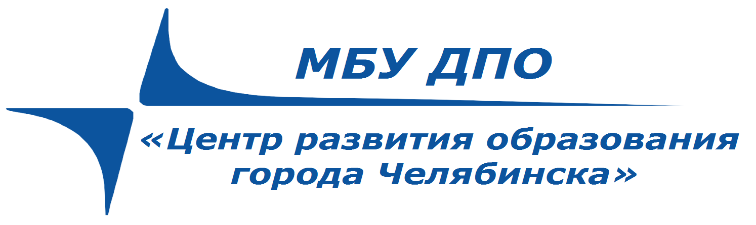 РАЗМЕЩЕНИЕ ИНФОРМАЦИИ:
на сайте МБУ ДПО ЦРО      http://cro.chel-edu.ru
в разделе Городские методические объединения педагогов и специалистов/ объединение педагогов специального инклюзивного образования/ методические рекомендации/полезные ссылки
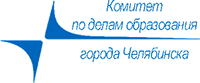 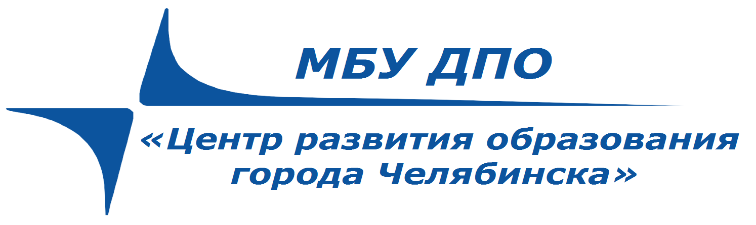 Перспективные направления деятельности городского методического объединения
Чепышко Ольга Викторовна, 
руководитель  ГМО ССиИО г. Челябинска, 
старший методист,
 МБОУ «Школа-интернат №4 г. Челябинска»
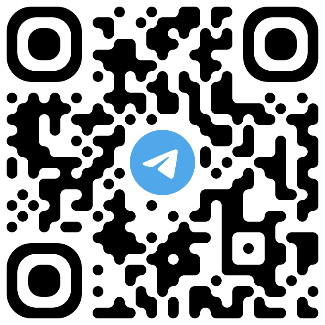 Поздравляем!!!!!!
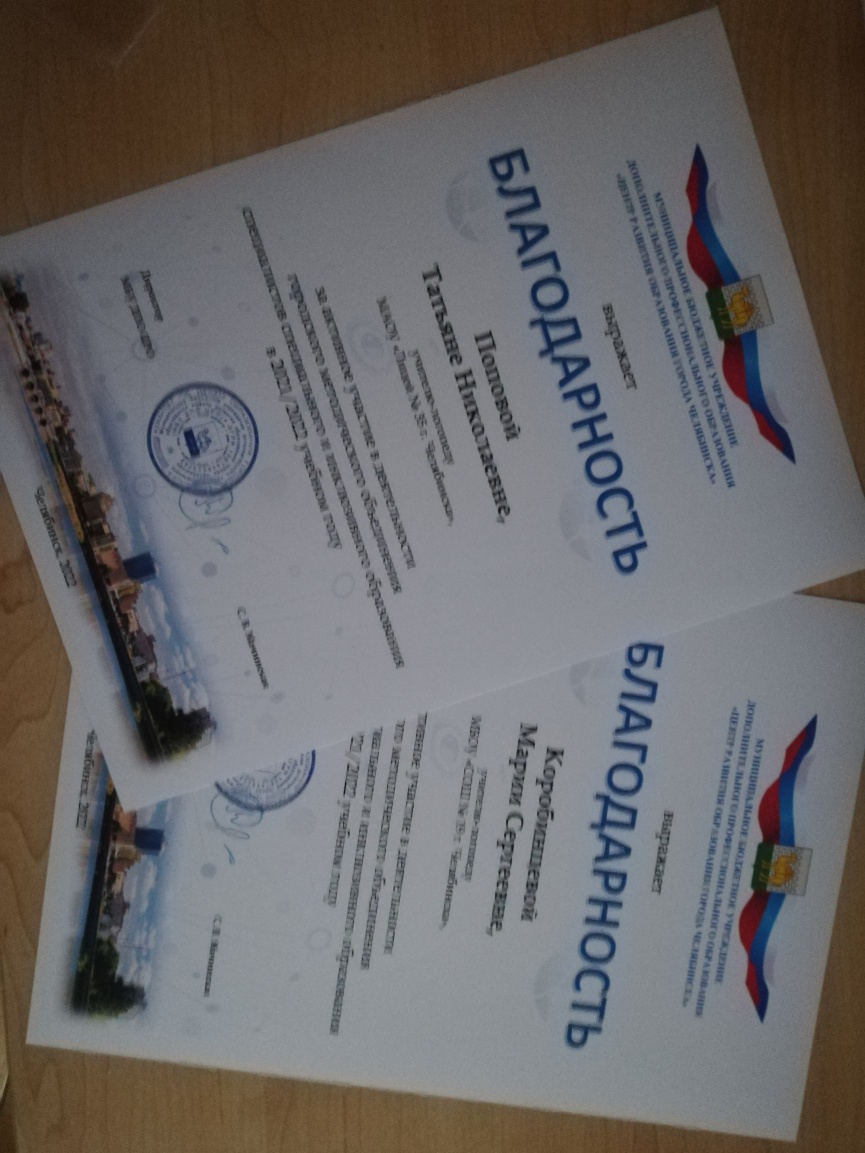 Поздравляем!!!!!!
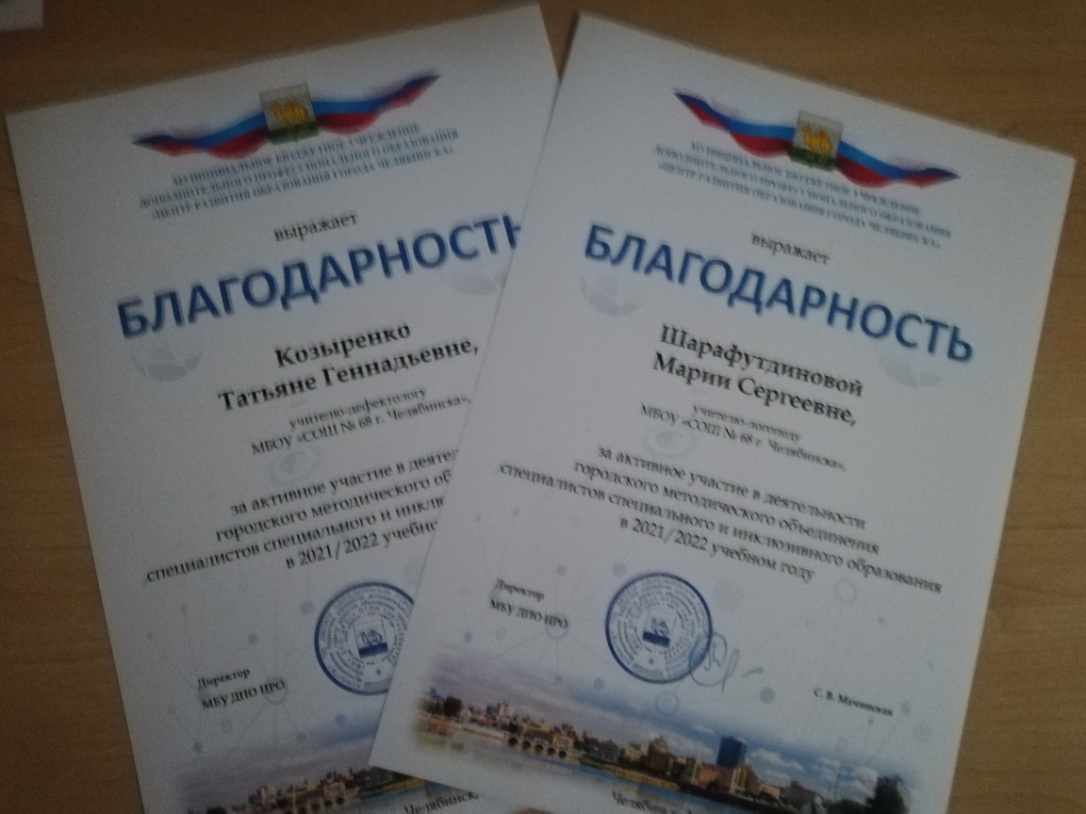 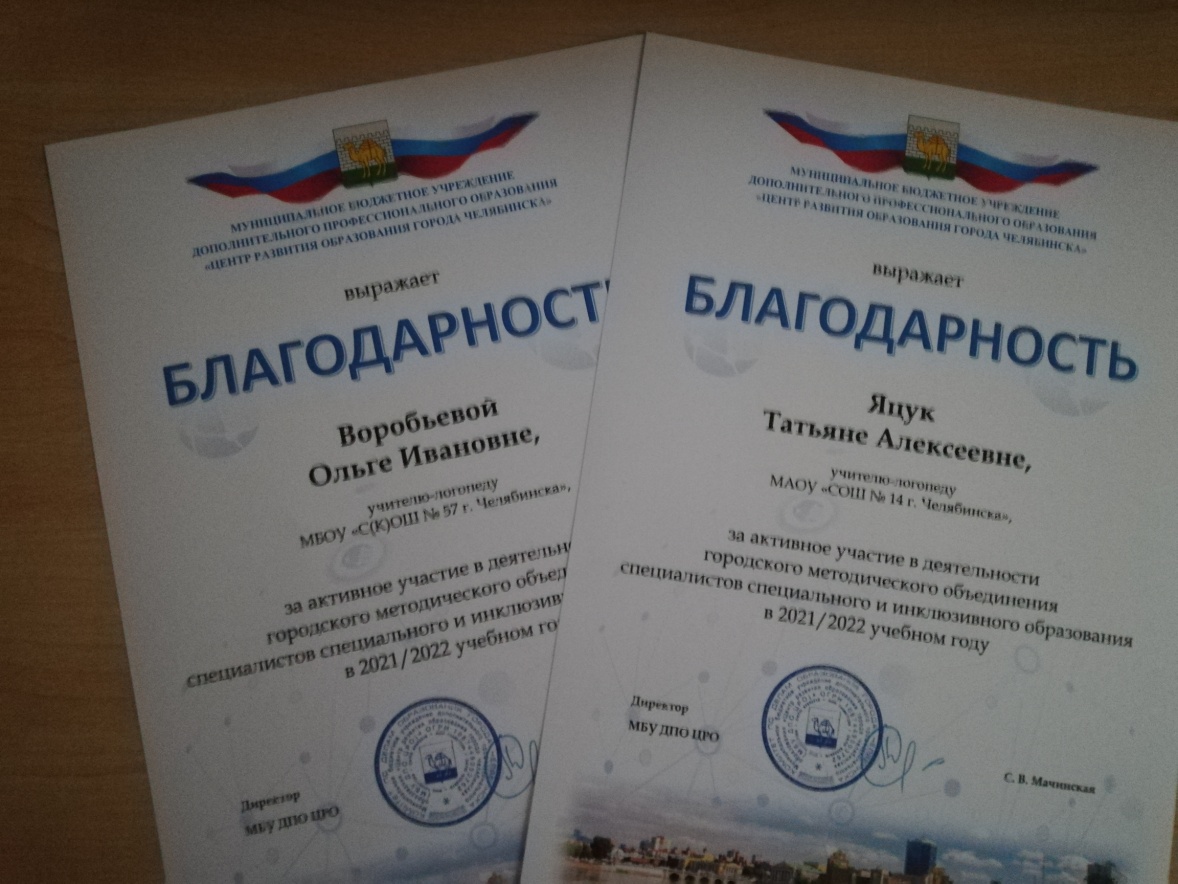 Поздравляем!!!!!!
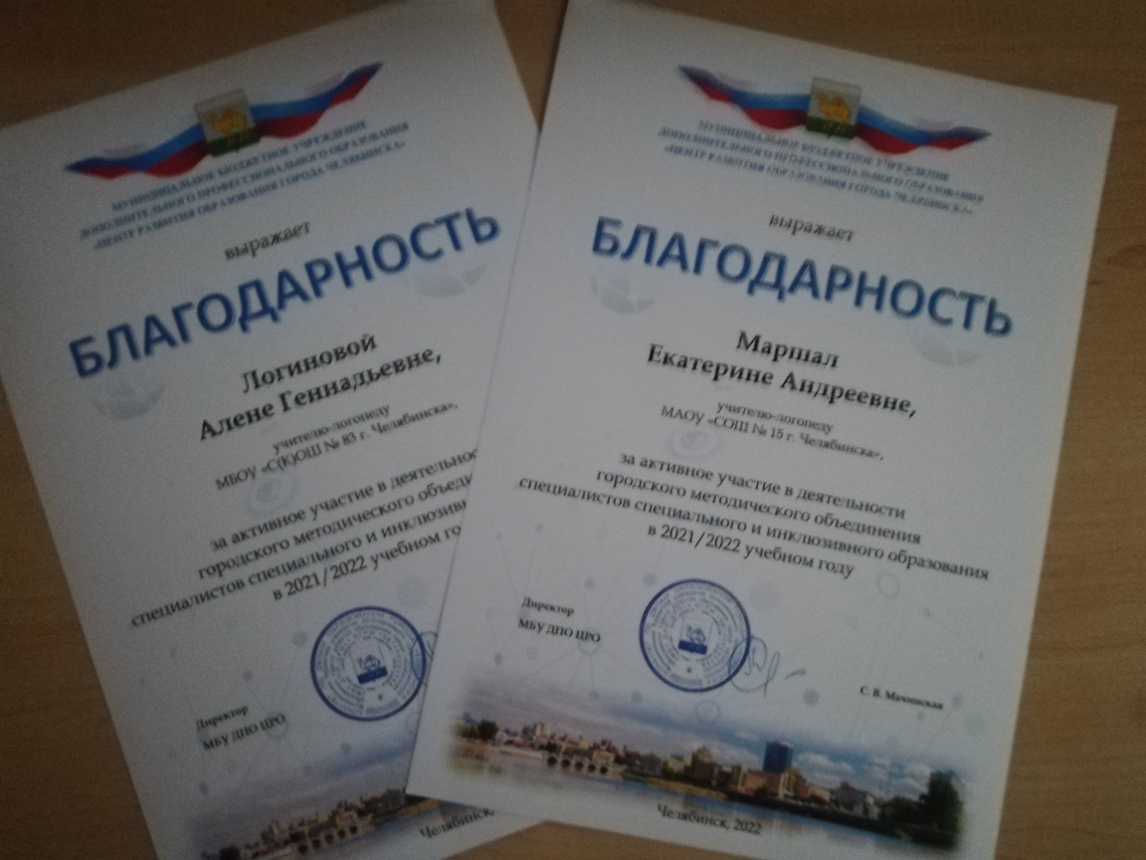 Поздравляем!!!!!!
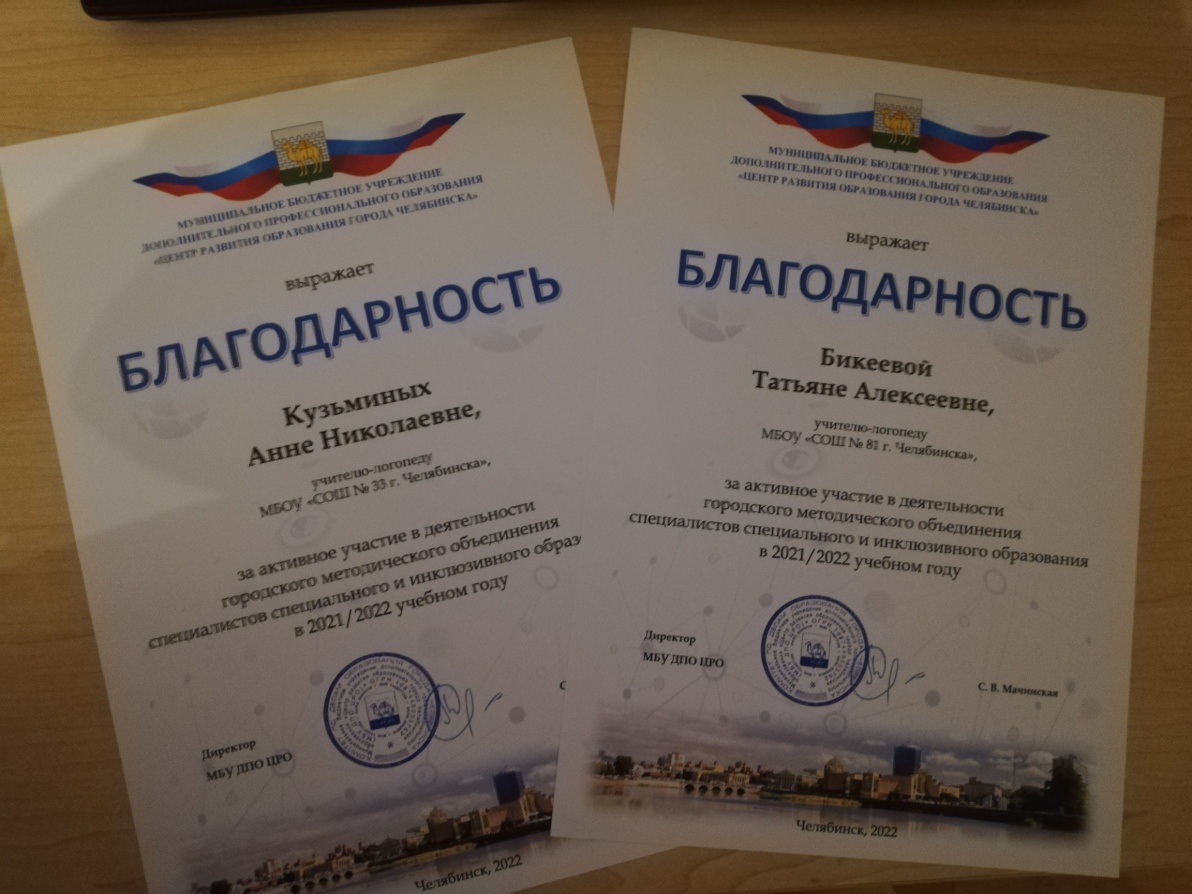 http://cro.chel-edu.ru/obshchee-obrazovanie/gmo/spetsialnoe-korrektsionnoe-obrazovanie/sborniki.php
Главная / Общее образование / ГМО / Специальное инклюзивное образованиеСборники  Сборник методических рекомендаций «Оформление и ведение документации специалиста специального и инклюзивного образования» – скачать